Robert W. Strayer
Ways of the World:A Brief Global History First Edition
CHAPTER XV
Global Commerce
1450–1750

Commerce in People
The Atlantic Slave Trade
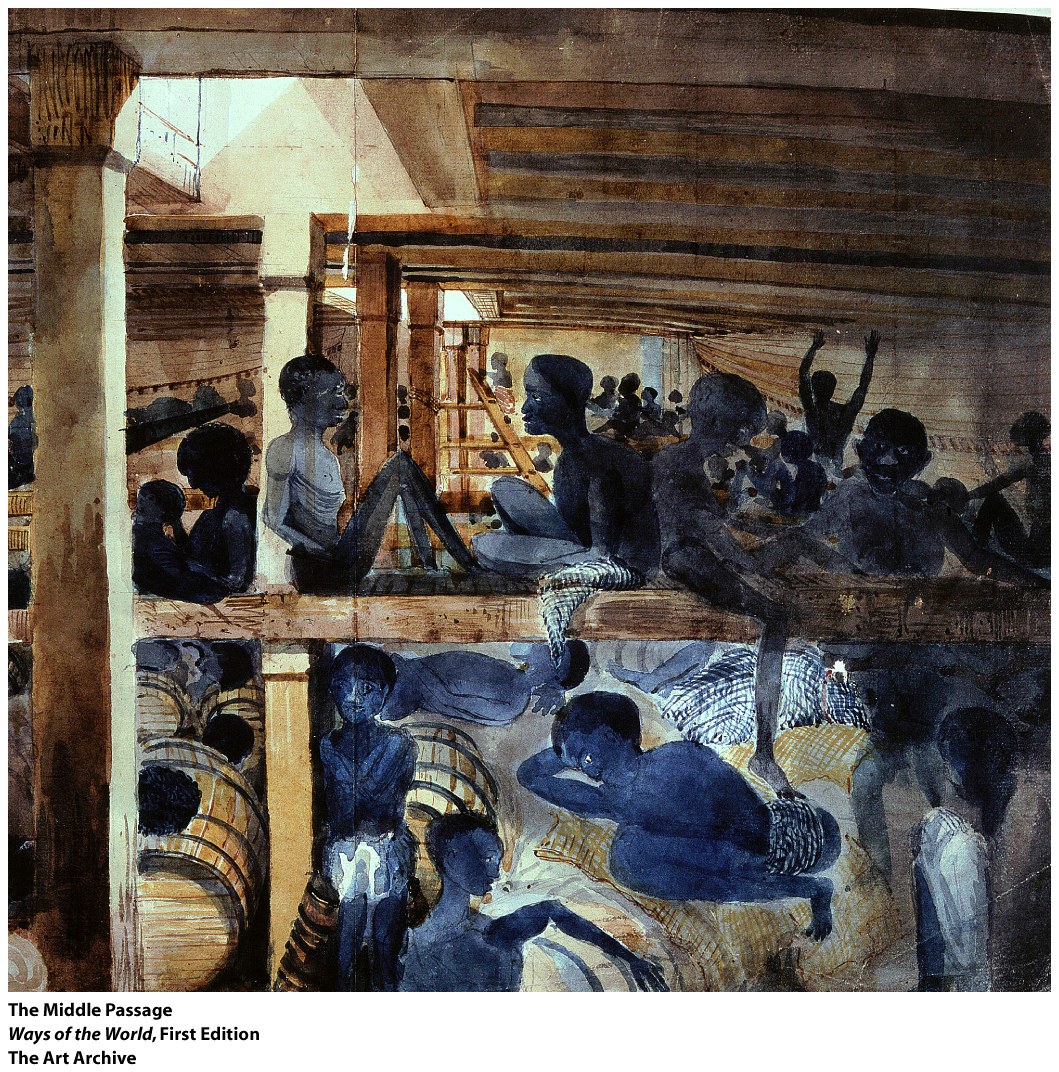 Commerce in People:
The Atlantic Slave Trade
A. Between 1500 and 1866, the Atlantic slave 
	trade took an estimated 12.5 million people 
	from Africa and deposited some 10.7 million 	of them in the Americas. 
   
	1. 
   	
	2.  	

	3.
[Speaker Notes: 1. Around 1.8 million died during the transatlantic crossing 

2.  Millions more died in the process of capture and transport to the African coast 
	
3.  Vast human tragedy]
4.  African slave trade transformed the 
	societies of all participants  
  	
    a.  The African diaspora 
          

    b. 
   
    
    c.
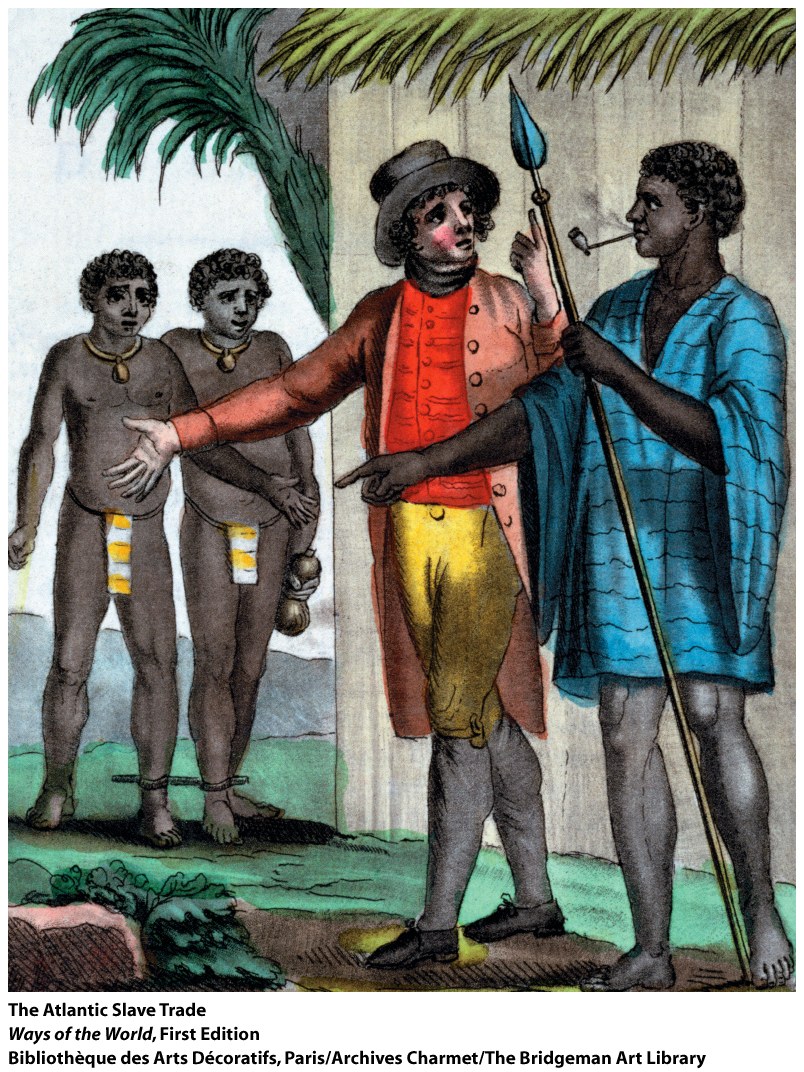 [Speaker Notes: a.  The African diaspora 

b.  Slave trade and slavery enriched many  

c.  Slavery became a metaphor for many types of social oppression]
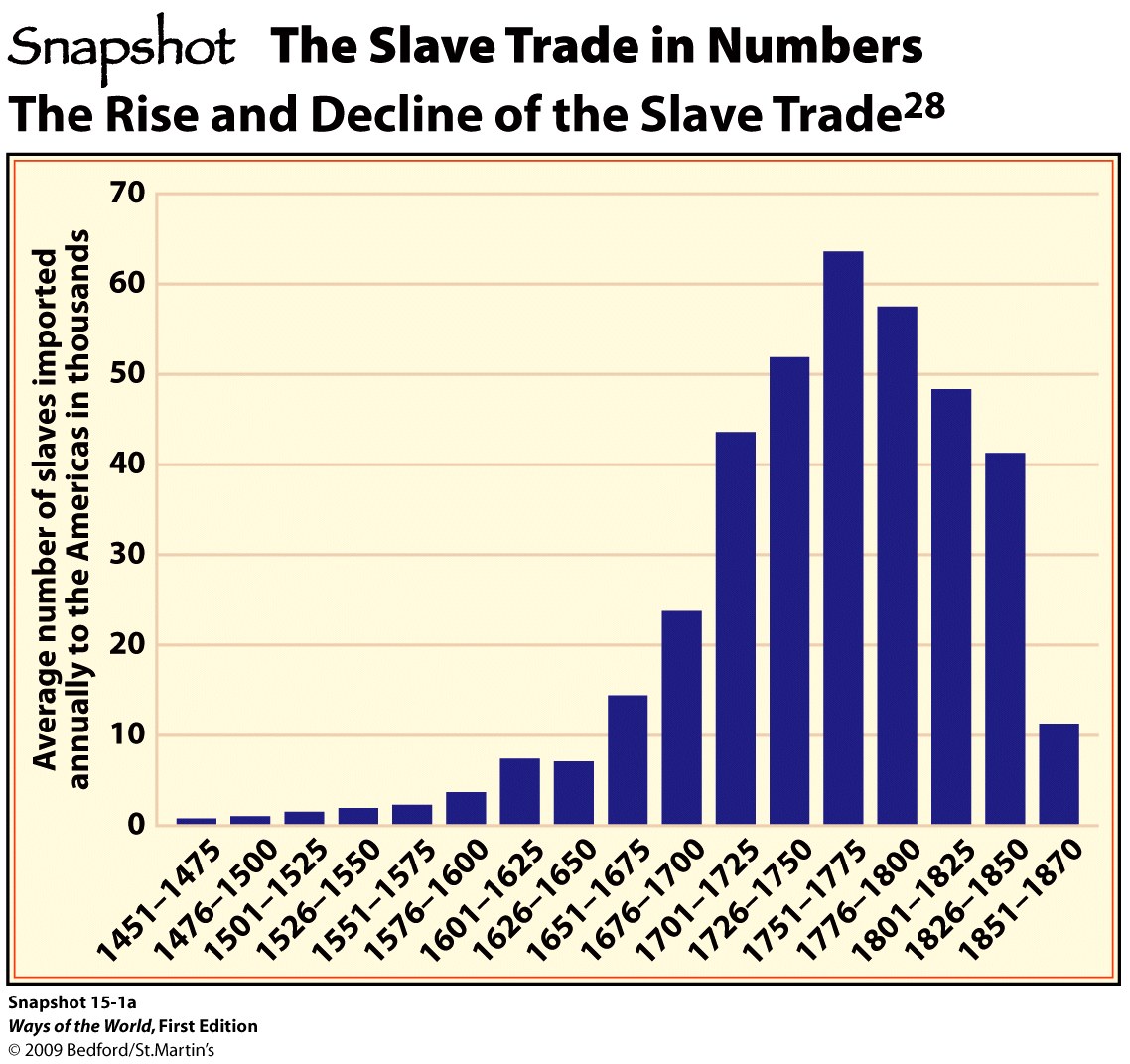 The Slave Trade in Context
1.  Most human societies have had slaves 

   2.  Africans had practiced slavery and sold slaves 
	for centuries
	a.

	b.
[Speaker Notes: 2.  Africans had practiced slavery and sold slaves for centuries  
      a.  trans-Saharan trade took slaves to the Mediterranean world  
      b.  East African slave trade]
The Slave Trade in Context
3.  Slavery took many forms, depending on the 
	region and time period  
	a.
	b.
	c.
	d.
	e.
[Speaker Notes: 2.  Africans had practiced slavery and sold slaves for centuries  
      a.  trans-Saharan trade took slaves to the Mediterranean world  
      b.  East African slave trade 
3.  slavery took many forms, depending on the region and time period  
      a.  Slaves were often assimilated into their owners’ households 
      b.  Children of slaves were sometimes free, sometimes slaves  
      c.  Islamic world preferred female slaves; Atlantic slave trade favored males  
      d.  Not all slaves had lowly positions (in Islamic world, many slaves had military or political status)  
      e.  Most premodern slaves worked in households, farms, or shops]
The Slave Trade in Context
4.  Distinctiveness of slavery in the Americas 
 
      a.    
	
      b. 

      c.
[Speaker Notes: a.  The scale and importance of the slave trade in the Americas was enormous  
	
b.  Largely based on plantation agriculture, with slaves denied any rights at all  

c.  Slave status was inherited]
The Slave Trade in Context
d.  Little hope of manumission  


      e.  	


      f.  Slavery was wholly identified with Africa and 
	  with “blackness”
[Speaker Notes: d. The act of freeing or the state of being freed from slavery, servitude, etc
e.  Widespread slavery in society that valued human freedom and equality—unlike anywhere else except maybe ancient Greece  
f.  Slavery was wholly identified with Africa and with “blackness”]
The Slave Trade in Context
5.  Origins of Atlantic slavery lay in the Mediterranean 
	and with sugar production 

 	a.  sugar production was the first “modern” 
	     industry (major capital investment, technology, 
	     disciplined workers, mass market)  

	b.  The work was very difficult and dangerous—
 		slaves were ideal
The Slave Trade in Context
c.  At first, Slavs from the Black Sea region 
         provided most slaves for Mediterranean sugar 
	plantations  

   d.  Portuguese found an alternative slave source in 
         West Africa
[Speaker Notes: c.  At first, Slavs from the Black Sea region provided most slaves for Mediterranean sugar plantations  

d.  Portuguese found an alternative slave source in West Africa]
The Slave Trade in Context
6.  Africans became the primary source of slave labor 
	for the Americas  

	a.    

	b.
[Speaker Notes: a.  Slavs weren’t available  

b.  Indians died of European diseases]
The Slave Trade in Context
c.  Europeans were a bad alternative: Christians 
	from marginal lands couldn’t be enslaved; 		indentured servants were expensive  

 d.  Africans were farmers, had some immunity to 
	diseases, were not Christian, and were readily 	available 

  e.  Much debate over how much racism was involved
The Slave Trade in Practice
1.  Slave trade was driven by European demand 

  2.  Europeans didn’t raid Africa for slaves; they 
	traded freely with African merchants and elites  
	
	a.    	

	b.
[Speaker Notes: a.  From capture to sale on the coast, trade was in African hands  	

b.  Africans received trade goods in return, often bought with American silver]
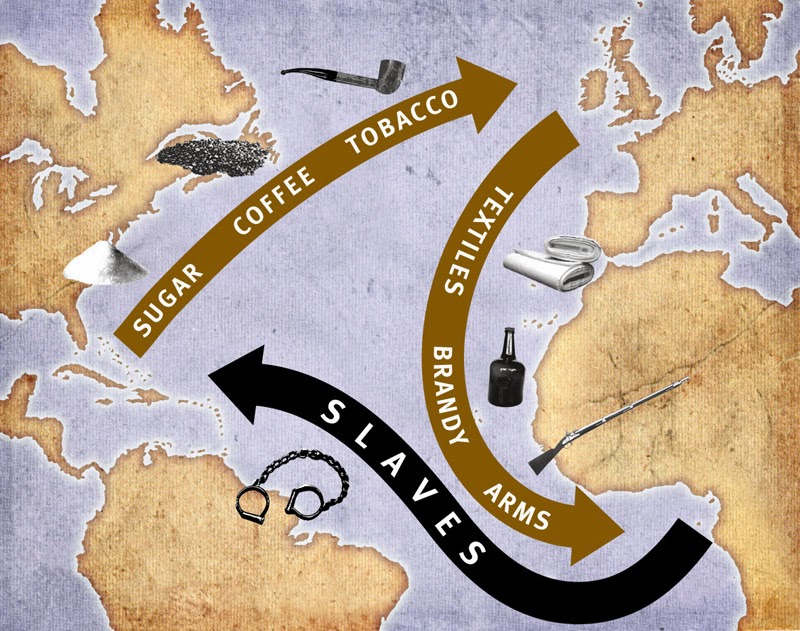 The Slave Trade in Practice
3.  Destabilization of African societies
  
	a. 	

	b.  

	
	c.  Some African slave traders were themselves 			enslaved by unscrupulous Europeans
[Speaker Notes: a. Many smaller societies were completely disrupted by slave raids from their neighbors  
	
b.  Even larger states were affected (e.g., kingdom of Kongo)]
The Slave Trade in Practice
4.  Increasing pace of Atlantic slave trade  

   a.   

   b.
[Speaker Notes: 1700’ number of slaves shipped peaked

a.  During the sixteenth century, annual slave exports from Africa averaged under 3,000 annually  
b.  In the seventeenth century, average of 10,000 slaves per year taken to the Americas]
The Slave Trade in Practice
5.  Who was enslaved? 
    a. People from West Africa   
      (present-day Mauritania to Angola)  

   b.  Mostly people from marginal 
        groups (prisoners of  war,         debtors, criminals)  

    c.  Africans generally did not 
        sell their own peoples
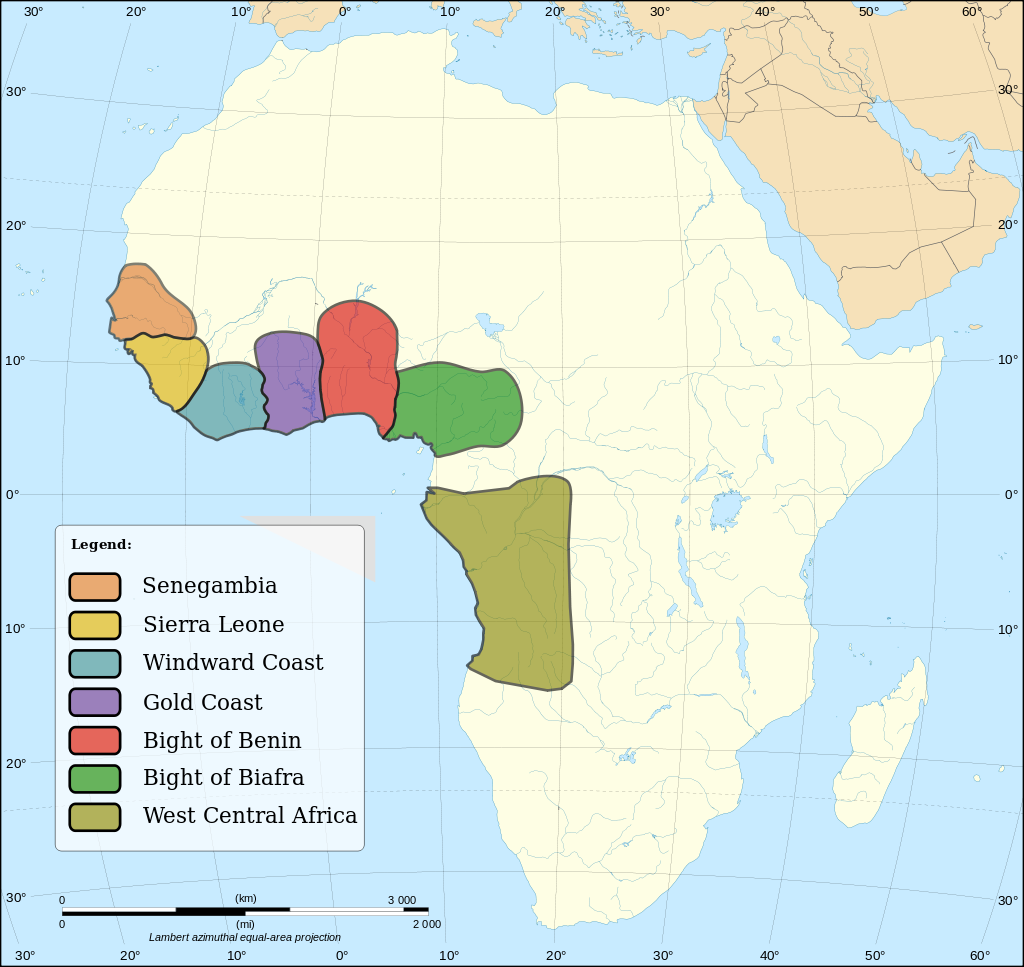 The Slave Trade in Practice
6.  80 percent of slaves ended up in Brazil and the 
	Caribbean  

	a.  5–6% in North America  

	b.  The rest in mainland Spanish America or in 
		Europe
The Slave Trade in Practice
c. About 15% of enslaved died during the Middle Passage
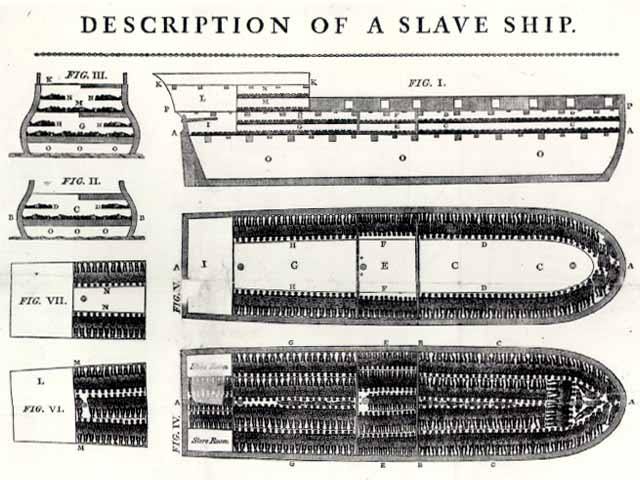 “Coffin” Position Below Deck
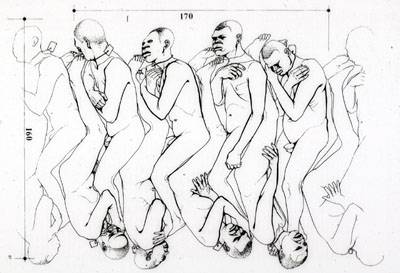 Comparing Consequences: The Impact of the Slave Trade in Africa
1.  Created new transregional linkages 

  2.  Slowed Africa’s growth, while Europe and China 
	expanded in population  
	
    a.
[Speaker Notes: 1.  Created new transregional linkages 
2.  Slowed Africa’s growth, while Europe and China expanded in population  
   a.  sub-Saharan Africa had about 18 percent of the world’s population in 1600 but only 6 percent in 1900]
Comparing Consequences: The Impact of the Slave Trade in Africa
b.  Slave trade generated economic stagnation and 
	political disruption in Africa   
	
     i.  Those who profited in the trade did not invest 	     in production   
		
     ii. Did not generate breakthroughs in agriculture 
	or industry—since Europeans didn’t increase 
	demand for Africa ’s products, just for its people
[Speaker Notes: b.  slave trade generated economic stagnation and political disruption in Africa   
          i.  those who profited in the trade did not invest in production   
          ii. did not generate breakthroughs in agriculture or industry—
              since Europeans didn’t increase demand for Africa ’s  products, just for its people]
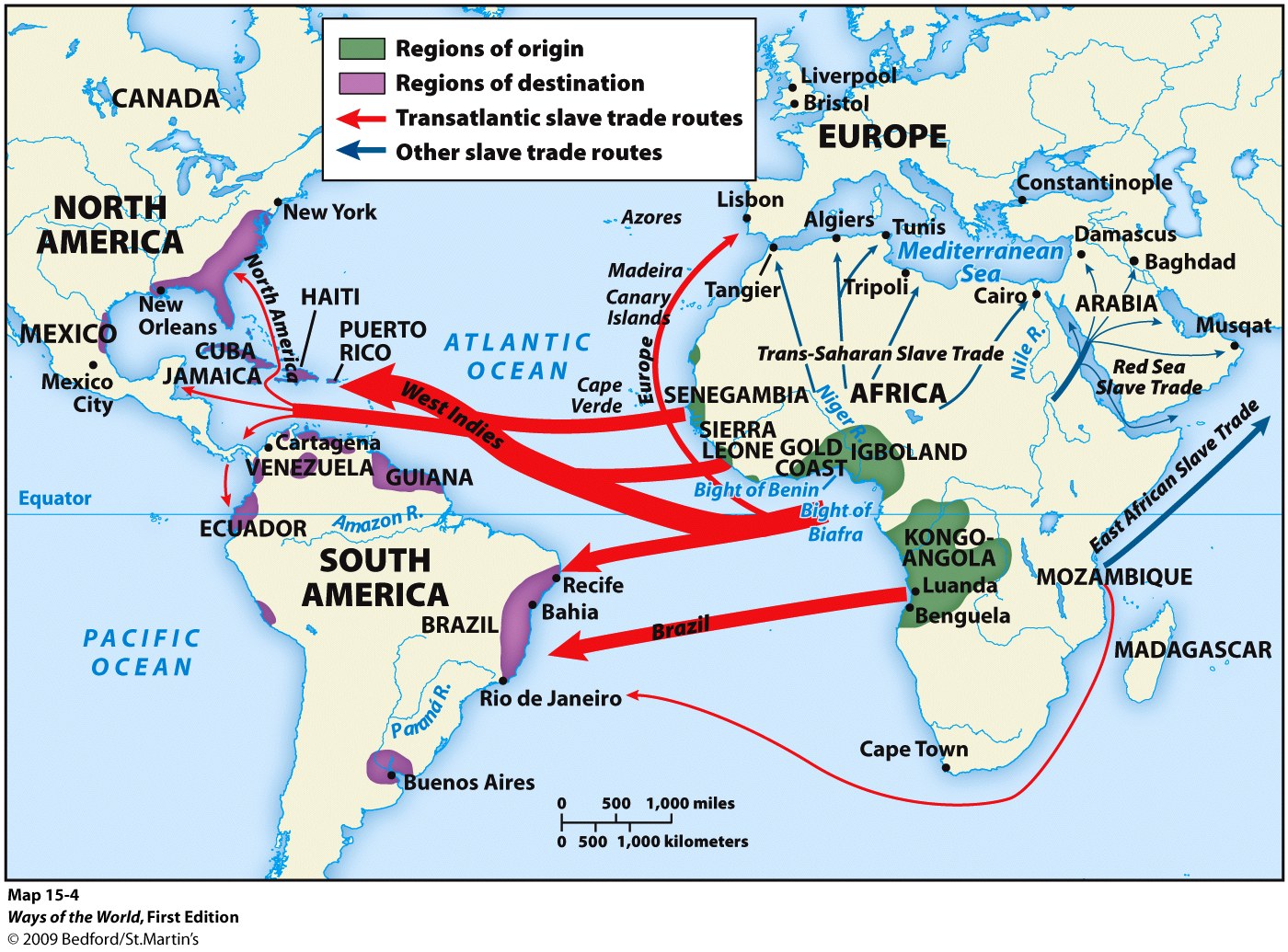 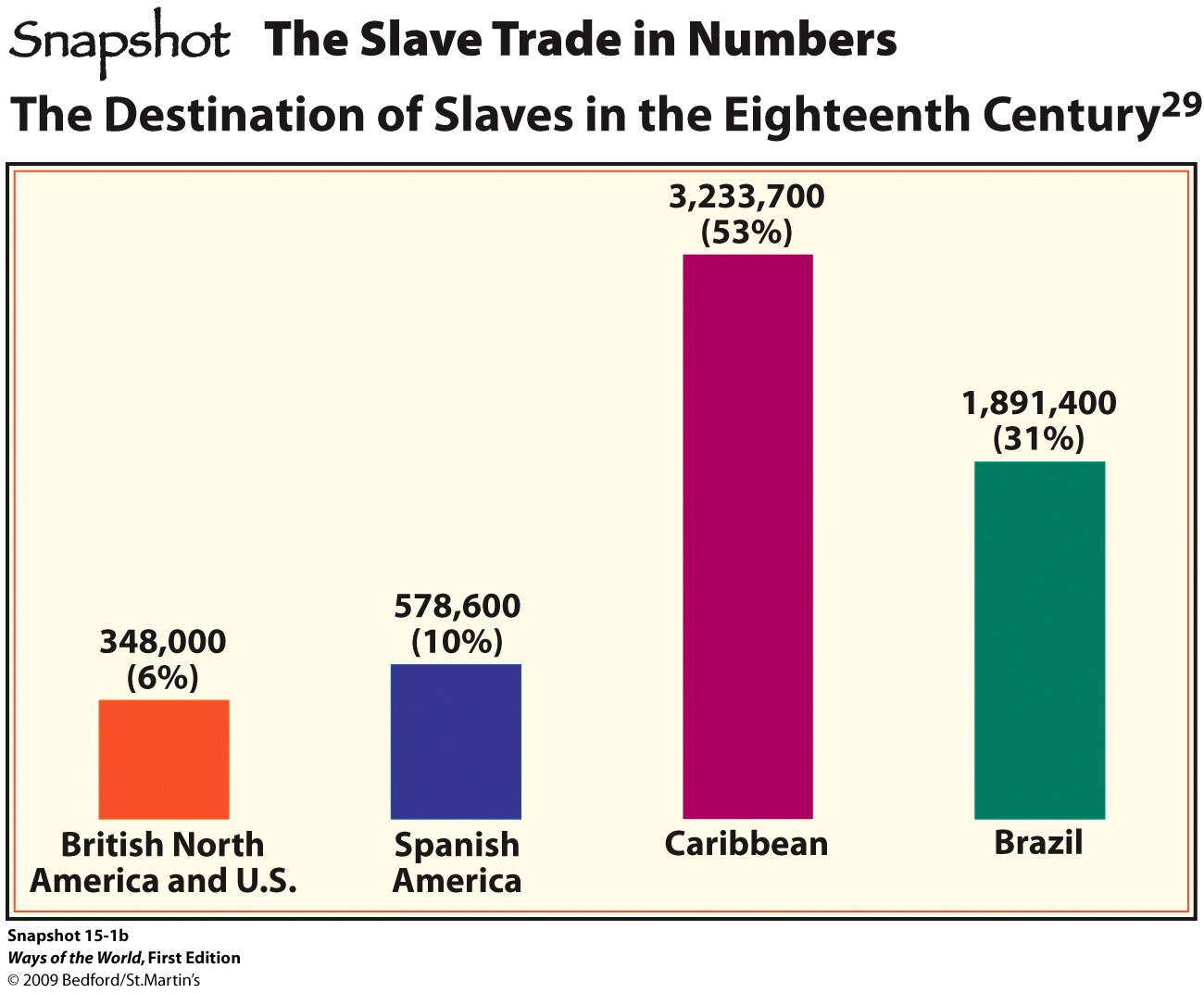 Comparison
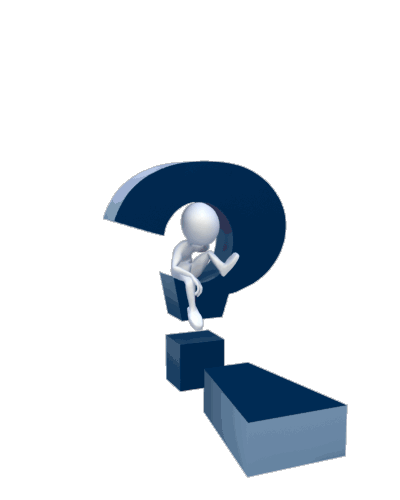 Slavery in the Americas was distinctive from other slave-holding systems in history because in the Americas
Slaves were treated more as human beings than as mere property.

b.   Slavery was identified with “blackness.”

Slaves were used as a primary labor force in 
	agricultural enterprises.

Female slaves were more highly valued than 
	male slaves.
Reflections: Economic Globalization—Then and Now
A.  A study of global commerce in the early modern      
        period shows both how different from and how 
	similar we are to people of the past.

   B.  Globalization isn’t just a twentieth-century 
	phenomenon. 
	
	1.  But early modern globalization was much 
		slower and on a smaller scale
Reflections: Economic Globalization—Then and Now
2.  Early modern globalization was not yet 
		centered on Western civilizations 
	
	3.  Early modern economic life was mostly 
		preindustrial 

	4.  Early modern globalization was tied to empire 
		building and slavery